β-actin in  Fig 7B
β-actin in  Fig 7A
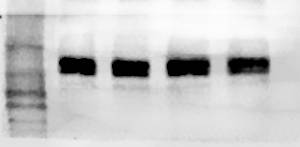 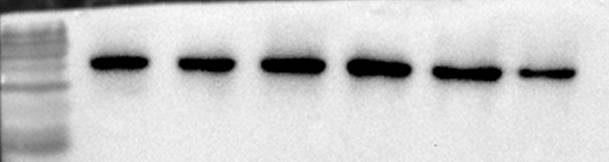 -    +     -     +     -     -
-    +    -     +
LF
LF
-    +     -     +     -     -
LA
-    -     +    +
LA
-     -     -      -     +    +
AMPK inhibitor
-     -     +    +     -     +
Nummularine B
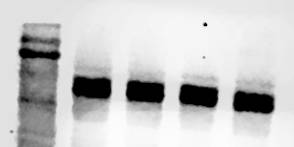 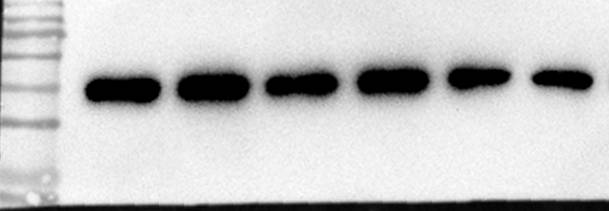 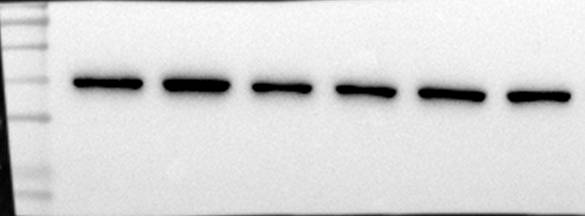 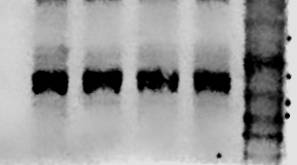 AMPK in  Fig 7B
AMPK in  Fig 7A
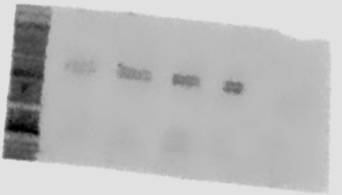 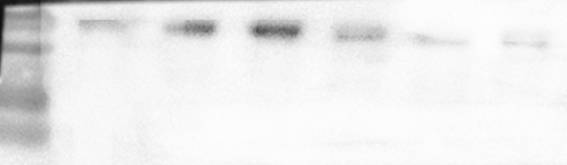 -    +     -     +     -     -
-    +   -    +
LF
LF
-    +     -     +     -     -
LA
-    -    +   +
LA
-     -     -      -     +    +
AMPK inhibitor
-     -     +    +     -     +
Nummularine B
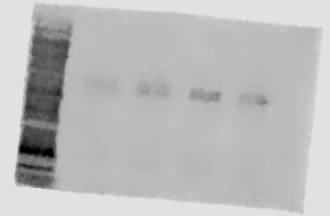 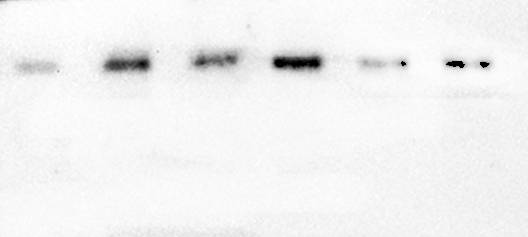 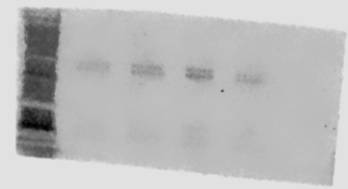 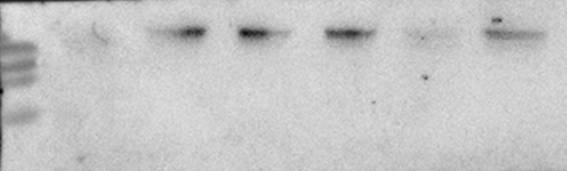 p-JNK in  Fig 7A
p-JNK  in  Fig 7B
-    +     -    +     -    -
-    +   -     +
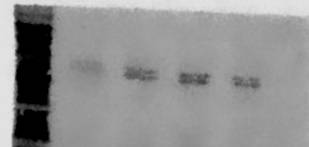 LF
LF
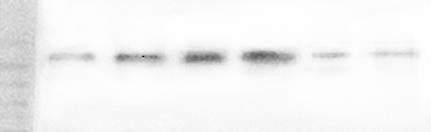 -    +     -    +     -    -
LA
-    -    +    +
LA
-     -     -     -     +   +
AMPK inhibitor
-     -     +   +     -    +
Nummularine B
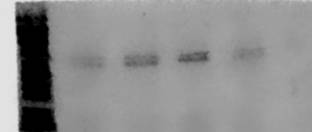 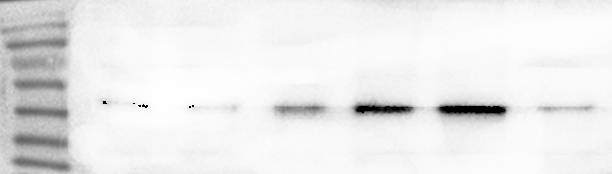 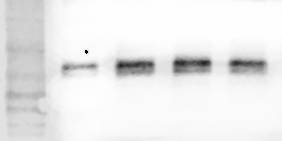 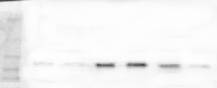 JNK in  Fig 7B
JNK in  Fig 7A
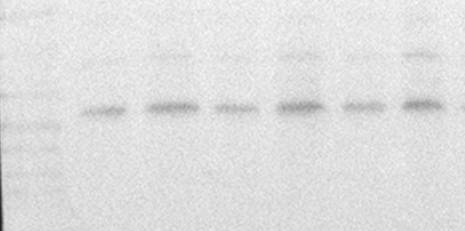 -    +     -    +    -    -
-      +     -      +
LF
LF
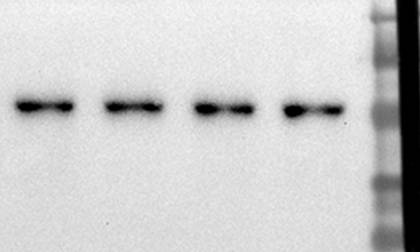 -    +     -    +    -    -
LA
-      -      +     +
LA
-     -     -     -   +   +
AMPK inhibitor
-     -     +   +    -   +
Nummularine B
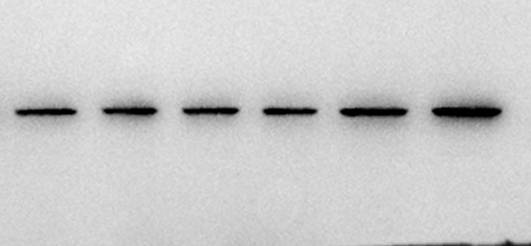 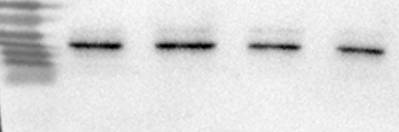 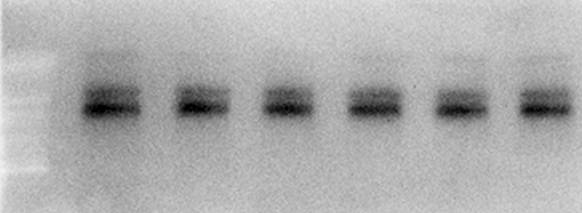 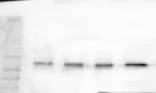 Bcl-2 in Fig 7B
Bcl-2 in  Fig 7A
-    +      -     +
LF
-    +     -    +    -    -
LF
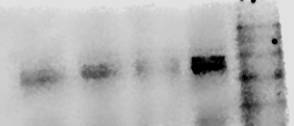 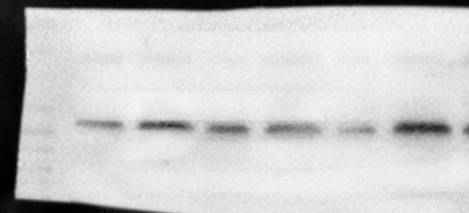 -    -      +     +
LA
-    +     -    +    -    -
LA
-     -     -     -   +   +
AMPK inhibitor
-     -     +   +    -   +
Nummularine B
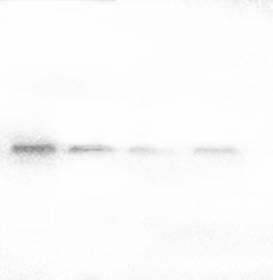 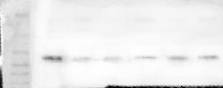 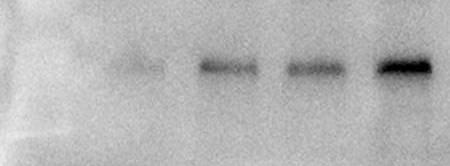 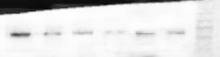 Bax in Fig 7B
Bax in  Fig 7A
-    +    -    +    -     -
-    +     -    +
LF
LF
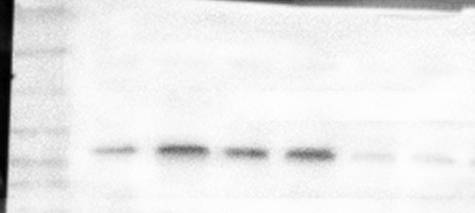 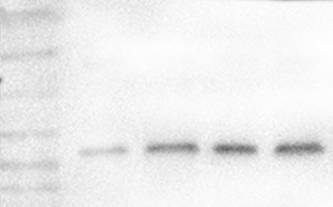 -    +    -    +    -     -
LA
-    -     +    +
LA
-     -    -     -   +    +
AMPK inhibitor
-     -    +   +    -    +
Nummularine B
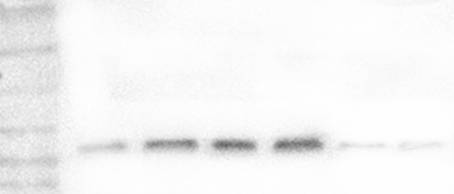 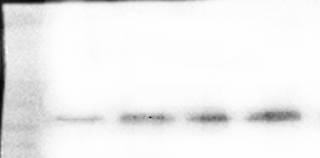 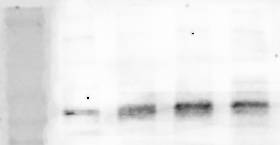 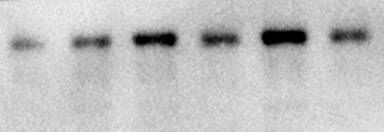 Caspase3  in Fig 7B
Caspase3 in  Fig 7A
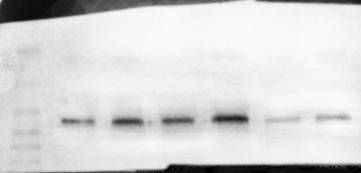 -    +    -     +     -     -
-     +     -     +
LF
LF
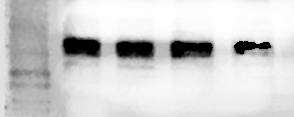 -    +    -     +     -     -
LA
-     -     +     +
LA
-     -    -      -    +    +
AMPK inhibitor
-     -    +    +     -    +
Nummularine B
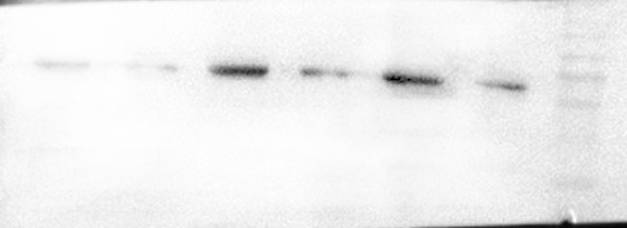 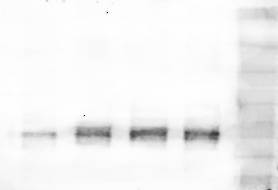 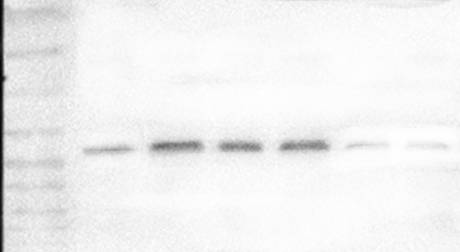 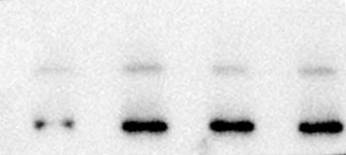